ХВОСТАТЫЕ ЗЕМНОВОДНЫЕ
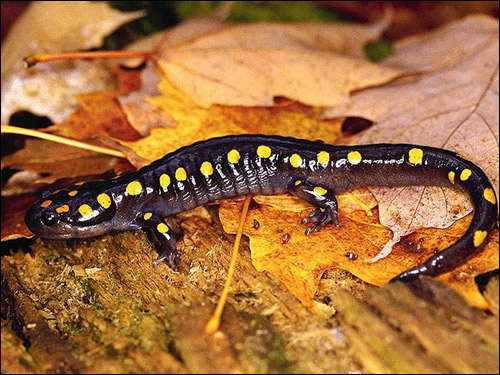 ХВОСТАТЫЕ ЗЕМНОВОДНЫЕ
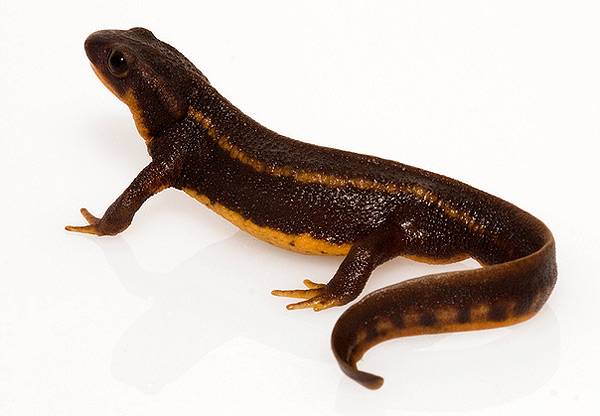 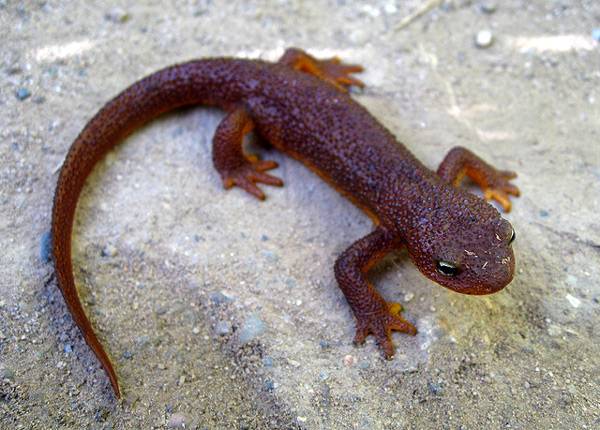 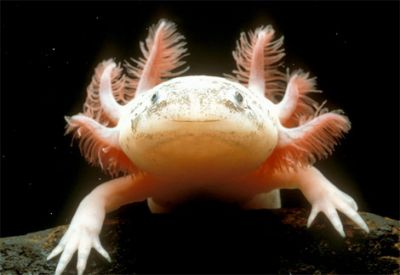 Внутреннее строение
Развитие хвостатого земноводного (тритона):
1 — яйца; 2 — личинка в момент выклева; 3 — стадия прорыва ротового отверстия и начала ветвления наружных жабр; 4 — стадия полного развития наружных жабр и расчленения передних конечностей; 5 — стадия расчленения передних и задних конечностей; 6 — начало редукции жабр и плавниковых складок; 7 — стадия выхода на сушу.
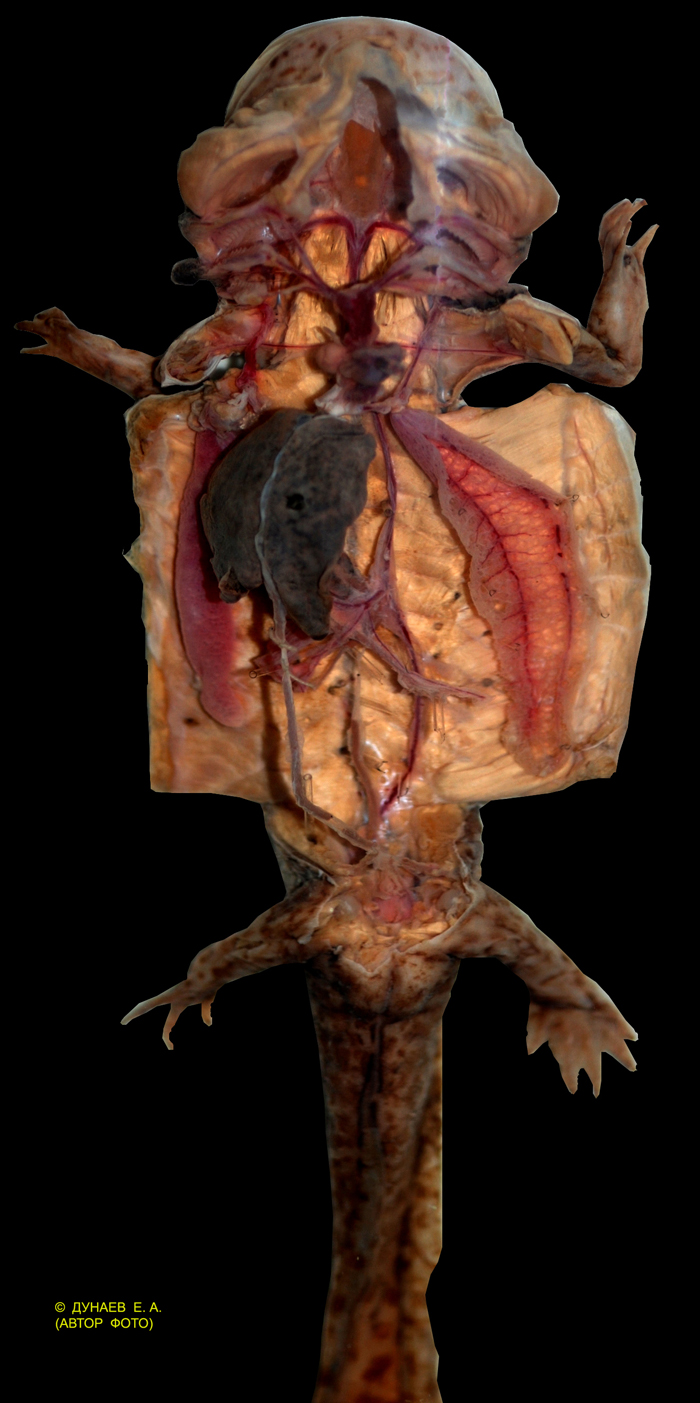 ХВОСТАТЫЕ ЗЕМНОВОДНЫЕ
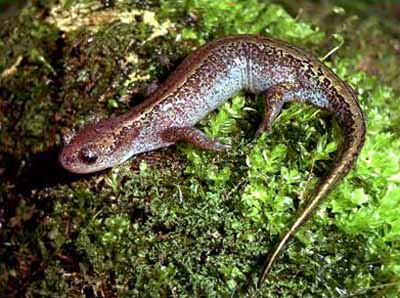 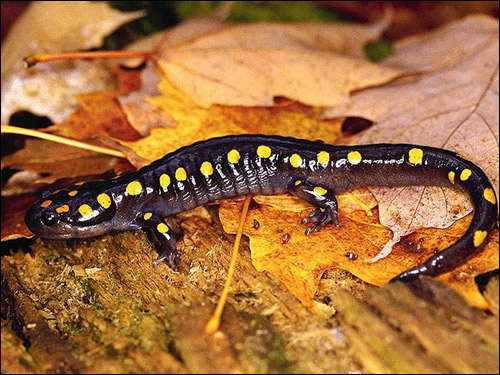 Дыхание
В воде и на суше они дышат слабо развитыми лёгкими, кожей и слизистой оболочкой ротовой полости, но водные формы могут дышать внутренними или наружными жабрами.
Размножение
Оплодотворение у большинства внутреннее, происходящее в водоёме после своеобразных брачных игр, встречается и наружное; некоторые живородящие и яйцеживородящие. Многим видам присуща забота о потомстве. Личинки вначале безногие, имеют наружные жабры и, как и взрослые, охотятся на мелких беспозвоночных, отыскивая добычу в первую очередь по запаху. Превращение их во взрослых происходит постепенно и не меняет в корне внутреннего строения и образа жизни. У некоторых (амбистома) наблюдается размножение в личиночной стадии, т. н. неотения.
Самое крупное хвостатое земноводное
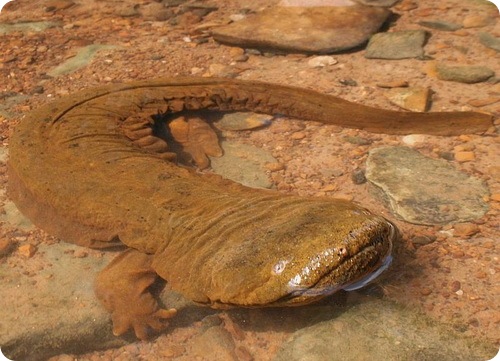 Исполинская саламандра
Красная книга
Гребенчатый тритон
Тест:
О ком сегодня шла речь?
Какое туловище у хвостатых земноводных?
Расскажите о оплодотворении хвостатых земноводных.
Какое самое крупное хвостатое земноводное?
Пример хвостатого земноводного, занесенного в Красную книгу.
Спасибо за внимание!!!